PRO 3432ORGANIZAÇÃO DO TRABALHO NA PRODUÇÃO
Prof. Afonso FleuryProfa. Ana Paula Barbosa
Monitora Marina Carelli
APRESENTAÇÃO

20 de março de 2023
COMO ENQUADRAR A DISCIPLINA?
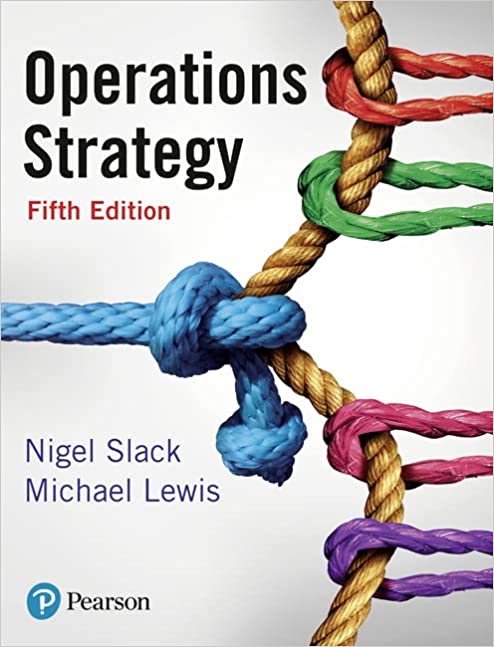 Customer
needs
Tangible and 
Intangible
resources
Markets
positioning
Operations strategy decision areas
Performance
objectives
Operations
capabilities
Competitors
actions
Operations 
processes
Understanding 
Resources and
processes
Strategic
decisions
Required
performance
Understanding
markets
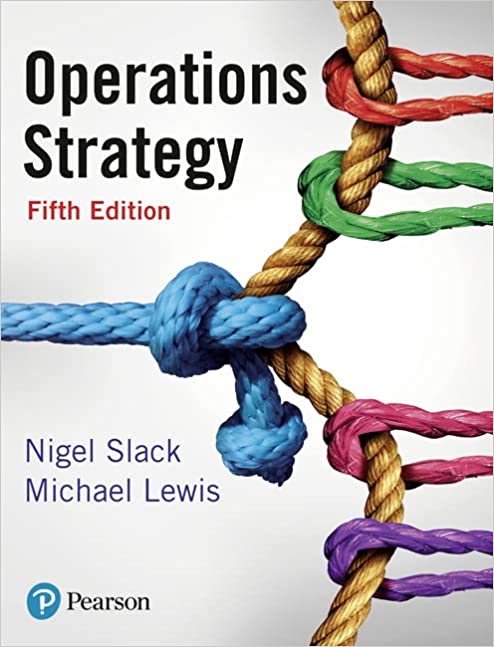 O PAPEL DO ENGENHEIRO
DE PRODUÇÃO (1)
(1) Reconciliação 
estratégica
Reconciliação 
estratégica
Exigências do 
mercado
Recursos para 
operações
Estratégia de
Operações
Clientes
Objetivos de desempenho
da produção
Posicionamento 
de mercado
Velocidade da entrega
Flexibilidade de mix
Time to market
Sustentabilidade
Competição/
Concorrentes
Necessidades
dos 
clientes
Desempenho 
dos objetivos
Posicionamento 
de mercado
Ações dos
concorrentes
Entendimento
dos mercados
Performance 
requerida
Recursos
Tangíveis	
Intangíveis
Decisões de estratégia de 
produção
Capacidades
Processos
Recursos 
tangíveis e
intangíveis
Areas de
decisão em
estratégia de
operações
Capacitação
em operações
Processos de
operações
Entendimento
de recursos e
processos
Decisões
estratégicas
Tangible and 
Intangible
resources
Customer
needs
Operations
strategy 
decision
areas
Markets
positioning
Performance
objectives
Operations
capabilities
Competitors
actions
Operations 
processes
Understanding 
Resources and
processes
Strategic
decisions
Required
performance
Understanding
markets
O PAPEL DO 
ENGENHEIRO
DE PRODUÇÃO (2)
(2) FUNÇÃO
INTEGRADORA
Estratégia corporativa
Estratégia da 
Unidade de Negócios
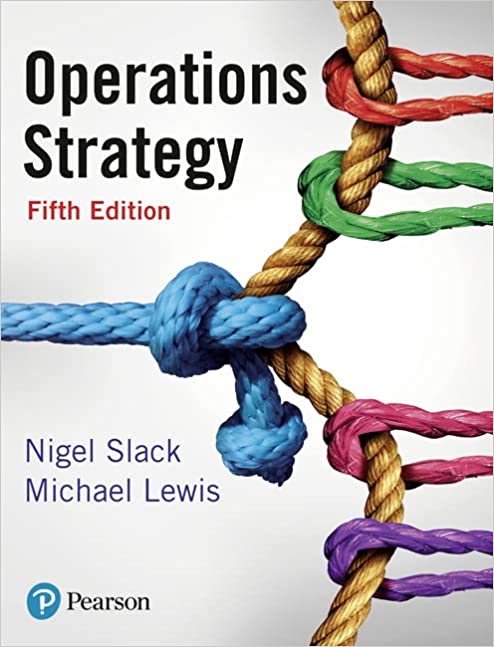 Estratégia de Operações
Sentido emergente do que 
a estratégia deveria ser
Experiência em Operações
A FUNÇÃO INTEGRADORA:

Integrar processos organizacionais

Influenciar a organização dos processos desde o ponto de vista das operações
A FUNÇÃO INTEGRADORA:

Integrar processos organizacionais

Influenciar a organização dos processos desde o ponto de vista das operações
+
A FUNÇÃO TÁTICA:

Operacionalizar a estratégia corporativa

Influenciar a formulação de estratégia desde o ponto de vista das operações
ONDE ENTRA A DISCIPLINA 
PRO 3432?
Customer
needs
Tangible and 
Intangible
resources
Operations
strategy 
decision
areas
Markets
positioning
Performance
objectives
Operations
capabilities
Competitors
actions
Operations 
processes
Understanding
markets
Required
performance
Understanding 
Resources and
processes
Strategic
decisions
PESSOAS/TRABALHO/ORGANIZAÇÃO
A PERGUNTA A SER TRATADA NA DISCIPLINA:
Como organizar o trabalho das pessoas para que os objetivos da organização sejam atingidos?
A PERGUNTA A SER TRATADA NA DISCIPLINA:
Como organizar o trabalho das pessoas para que os objetivos da organização sejam atingidos?

Respeitando os padrões éticos e culturais vigentes
A PERGUNTA A SER TRATADA NA DISCIPLINA:
Como organizar o trabalho das pessoas para que os objetivos da organização sejam atingidos?

Respeitando os padrões éticos e culturais vigentes

Atentando para as questões de contexto institucional, político, econômico e social
COMO A ENGENHARIA DE PRODUÇÃO ABORDA ESSA QUESTÃO?
A partir de MODELOS 

Modelos são simplificações de uma realidade

No que concerne à organização do trabalho, nasceram simples mas foram ficando cada vez mais complexos

O programa da disciplina se inicia com a discussão dos modelos existentes para depois incorporar os fatores atuais que influenciam a organização do trabalho
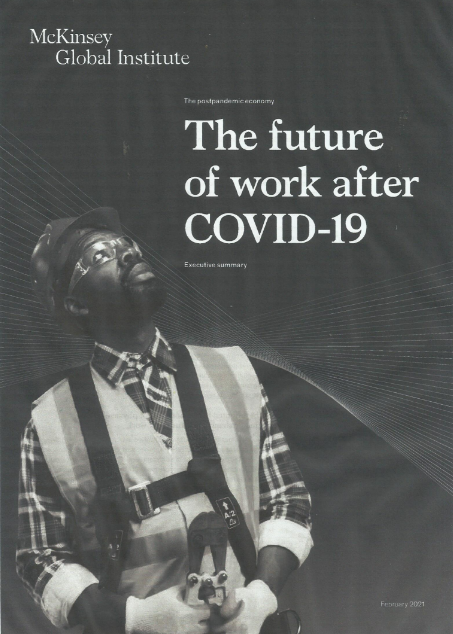 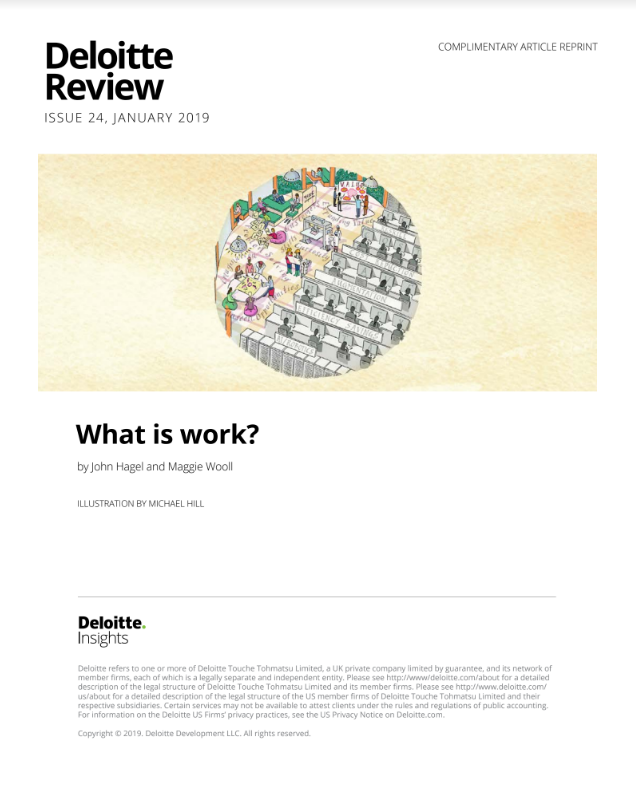 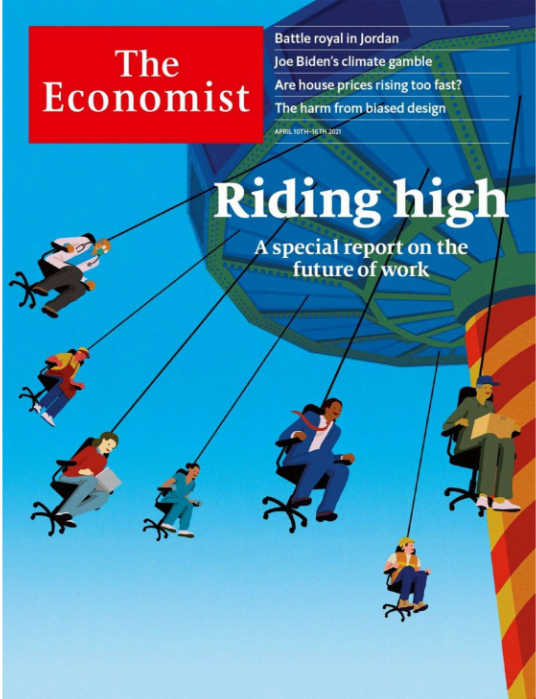 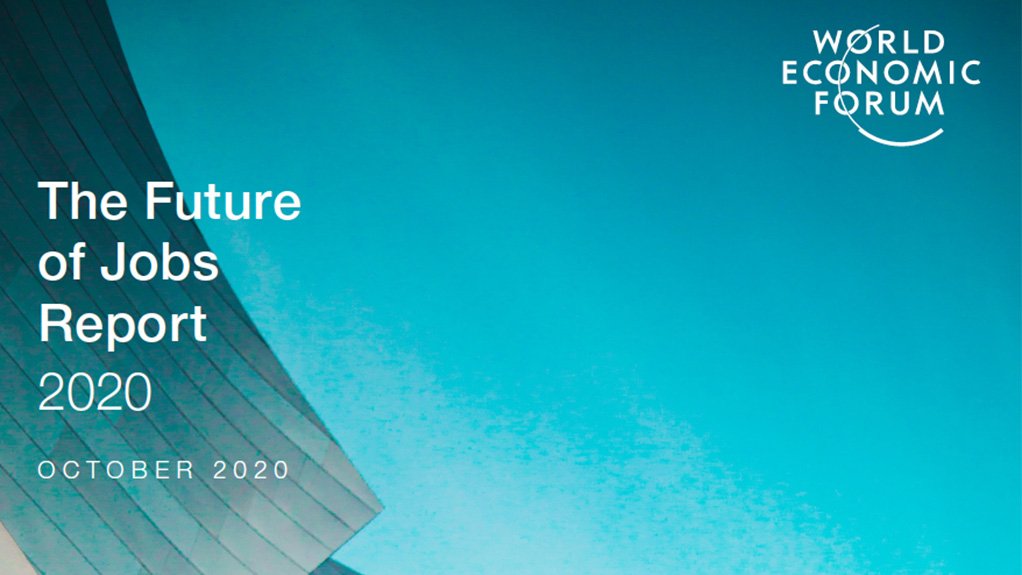 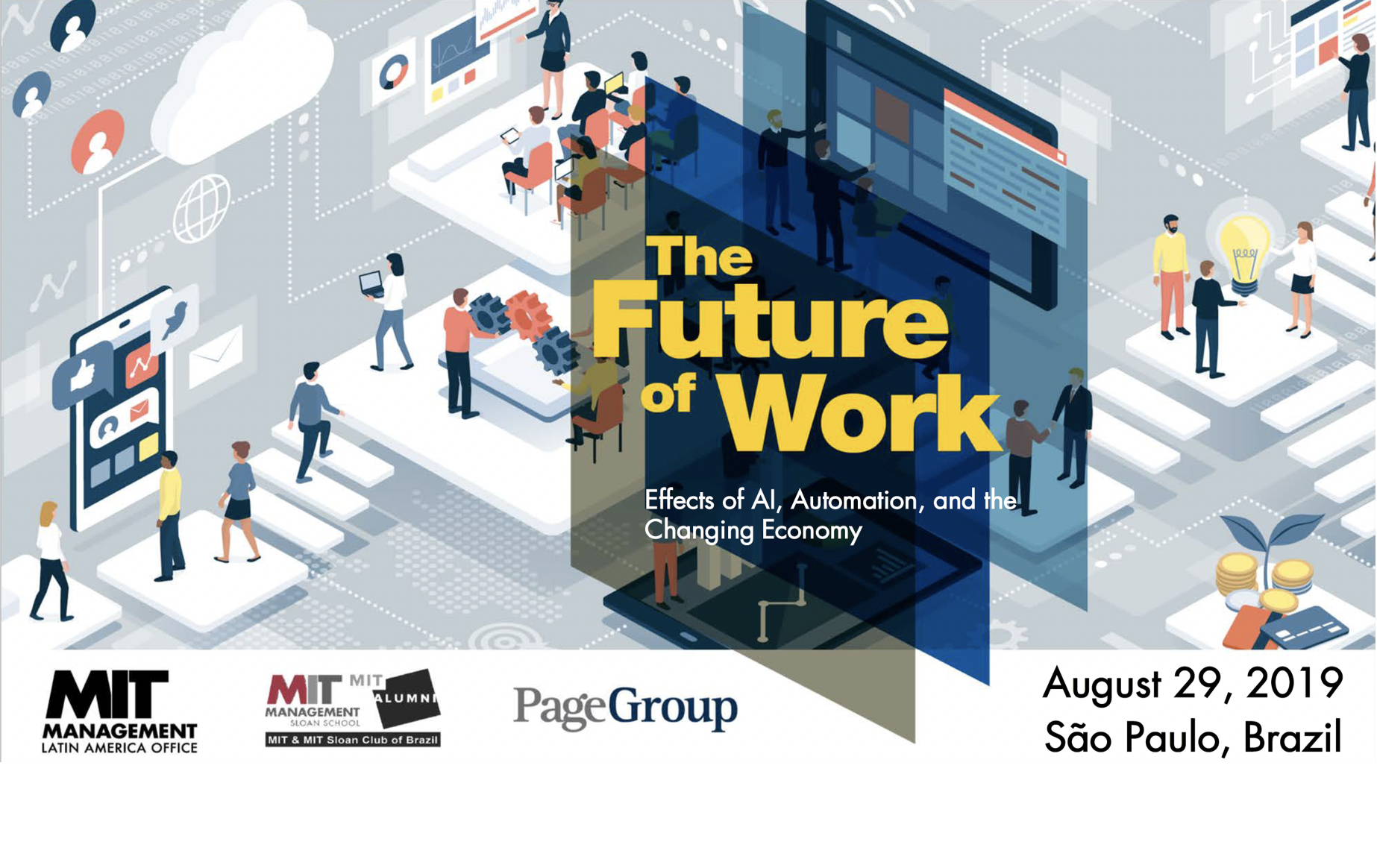